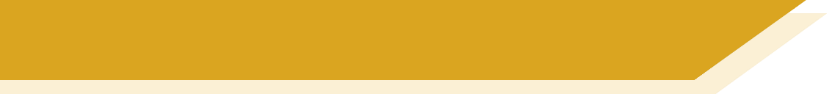 Partner A
Y8 German Term 2.2 Week 1
Lies die Satzhälften.
Til Schweiger und Oliver Welke …
Die Fotos …
Die Hacker …
Alle …
Hör zu. Sag die richtige Satzendung.
… haben persönliche Daten ins Internet gestellt.
… sagen, dass die Geschichte wahr ist.
… wissen nicht, wer die Hacker sind.
… gehören vielen Parteien an.
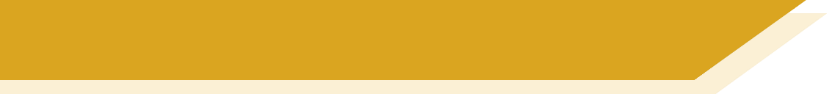 Partner B
Y8 German Term 2.2 Week 1
Hör zu. Sag die richtige Satzendung.
… gehören hunderten Politikern und Künstlern. 
… können jetzt die Daten im Internet finden.
… sind deutsche Schauspieler.
… haben Computernetze angegriffen.
Lies die Satzhälften.
Die Hacker …
Die Politiker …
Die Quellen …
Wir ...